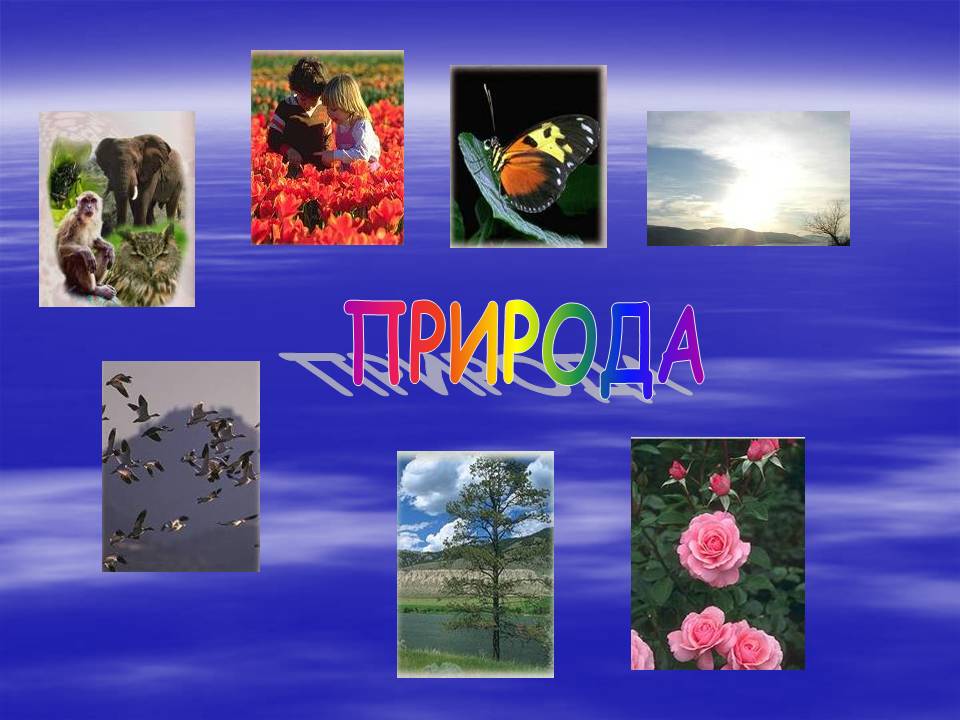 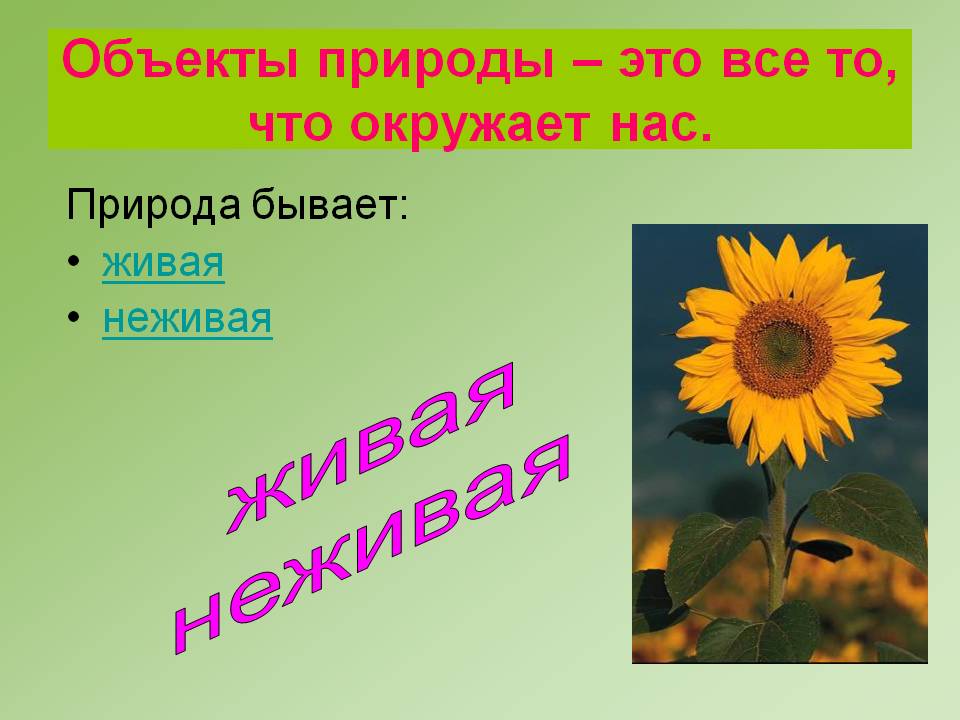 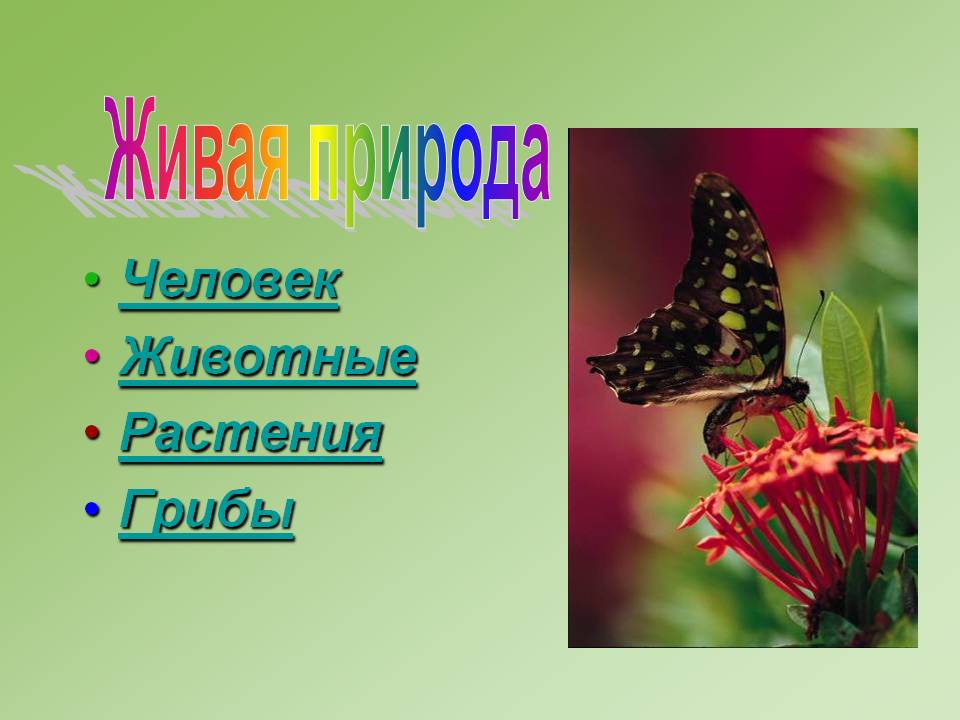 Живая природа
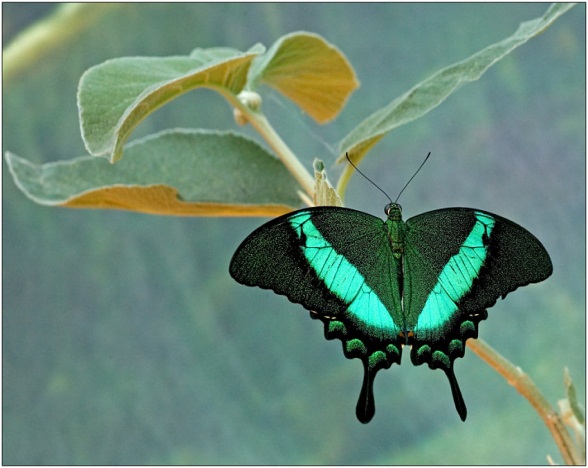 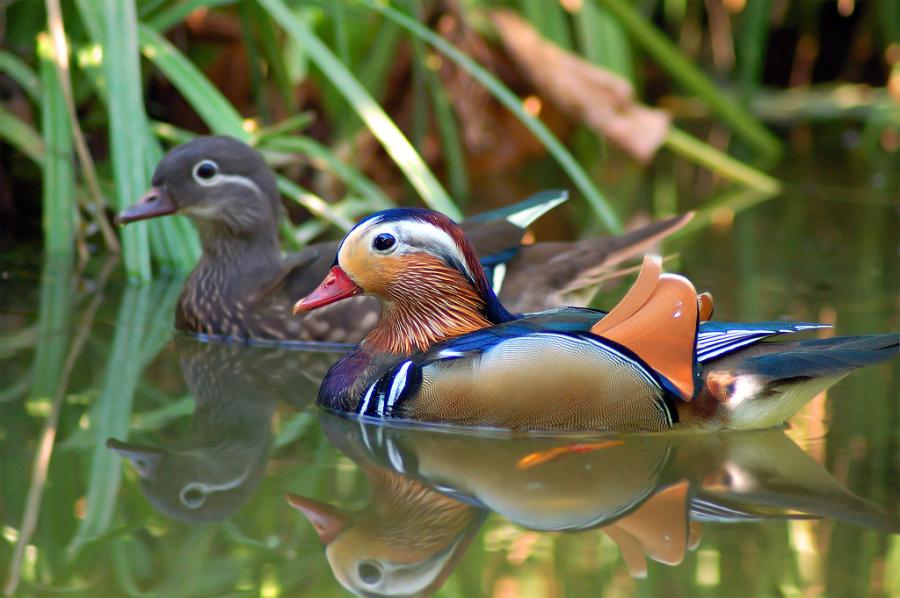 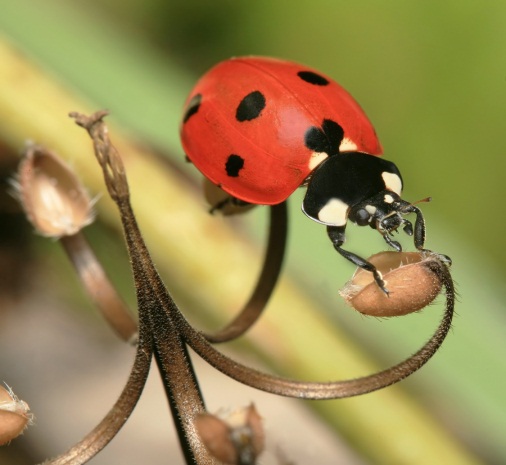 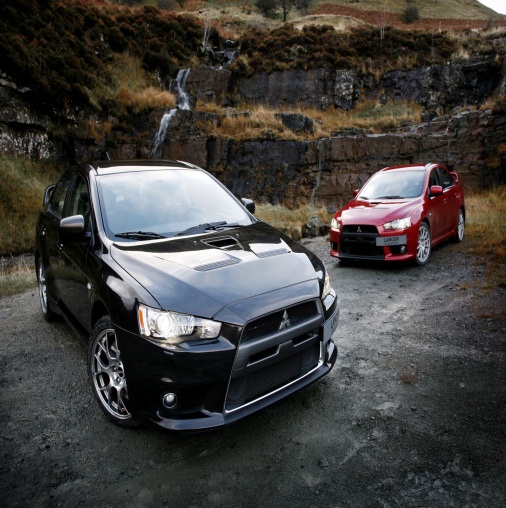 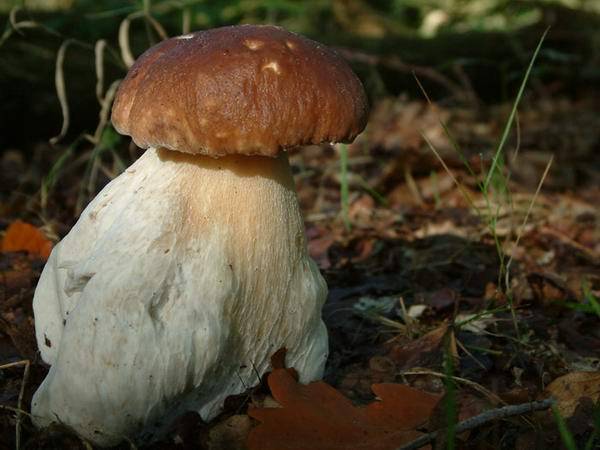 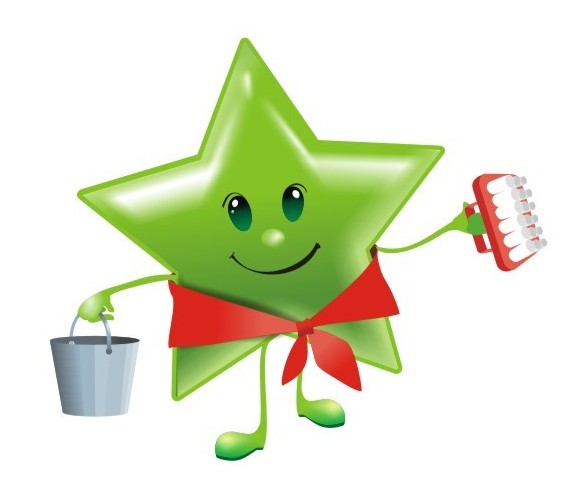 Неживая природа
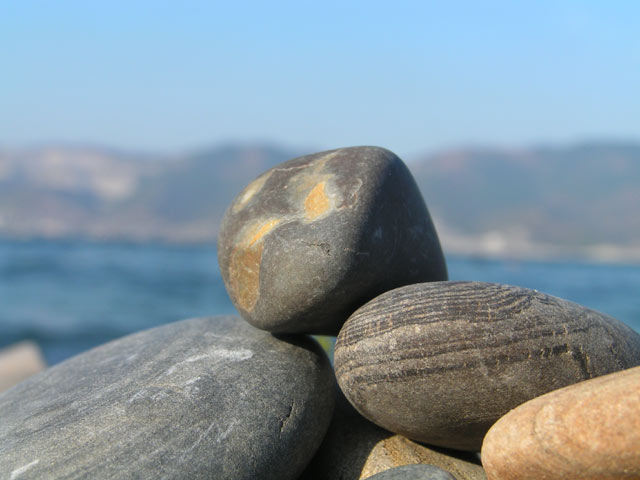 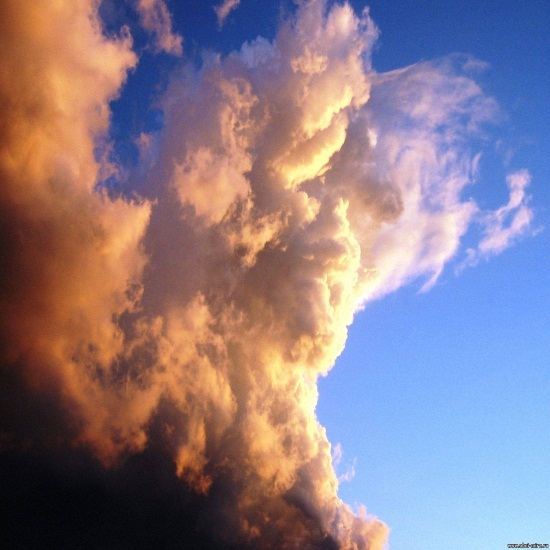 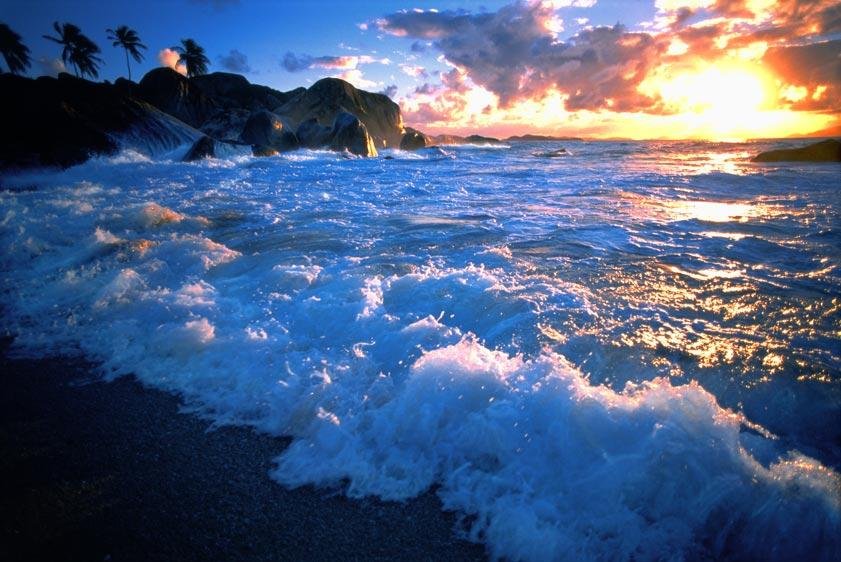 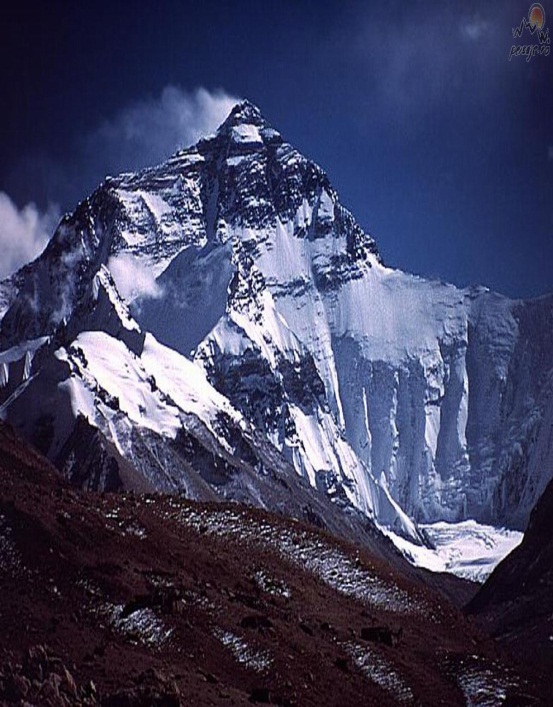 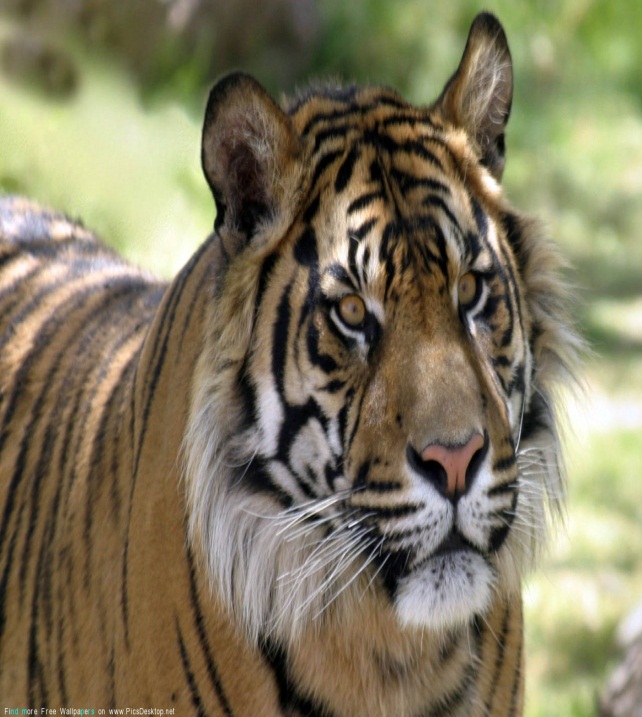 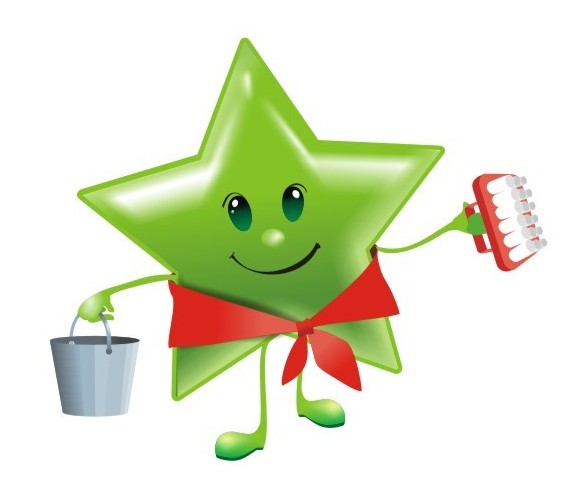 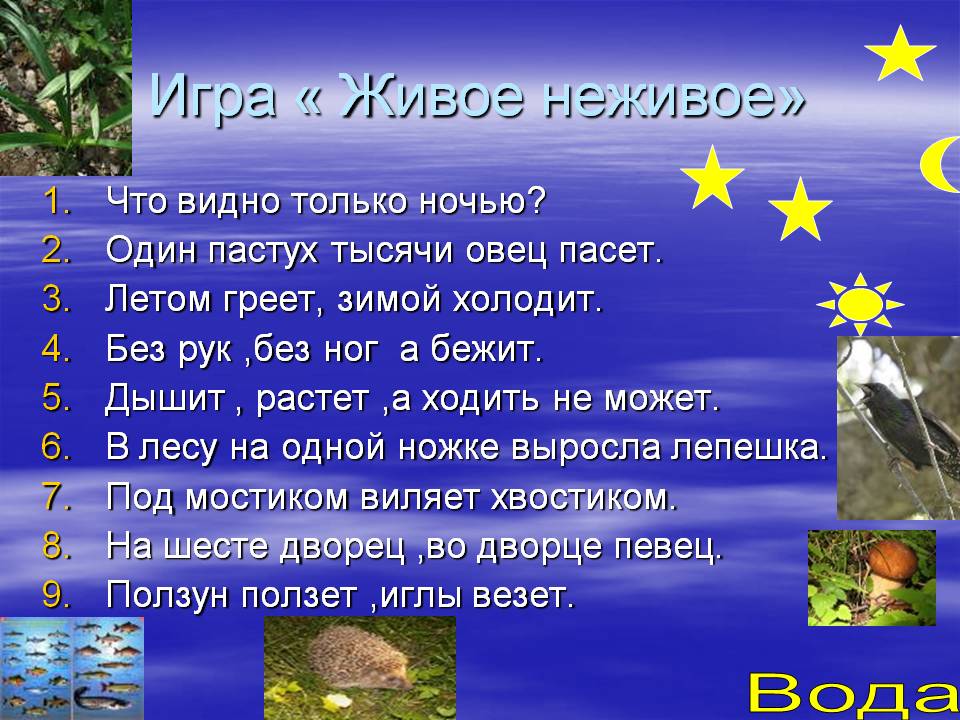 Как назвать одним словом?
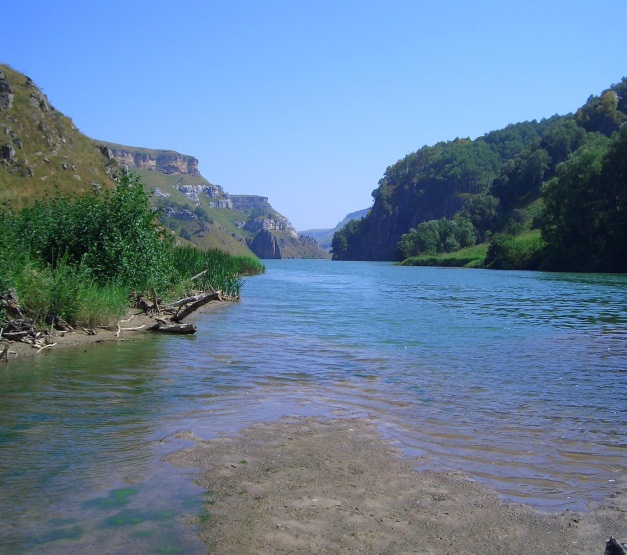 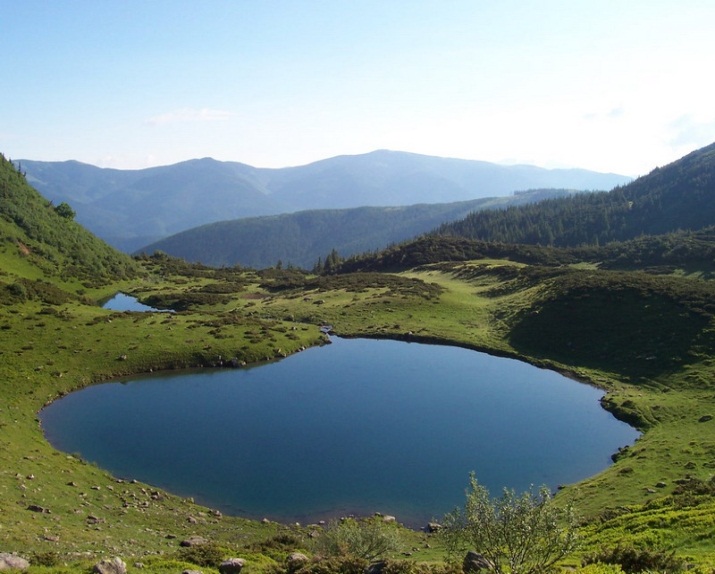 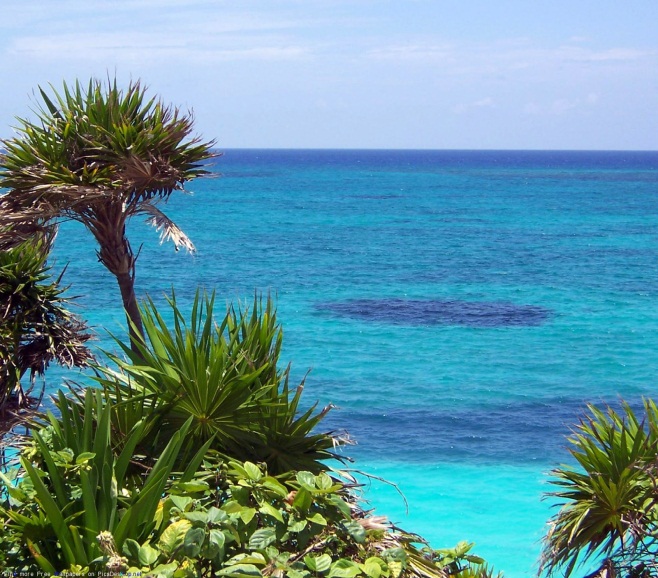 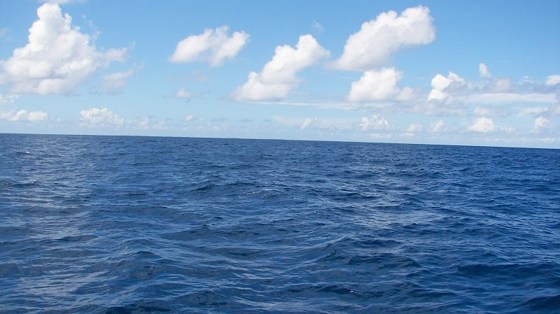 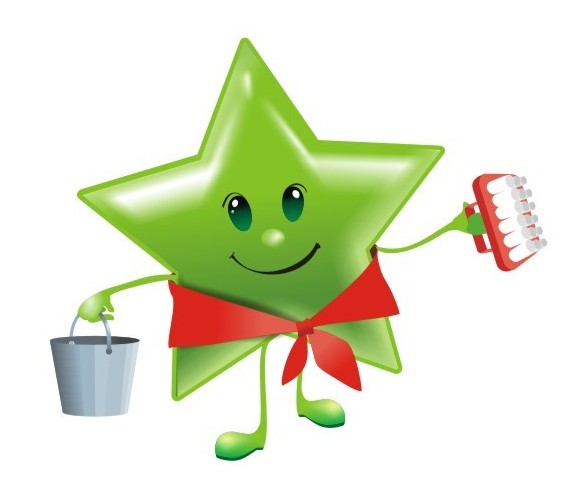 Это - ВОДОЕМЫ
Что влияет на загрязнения водоемов?
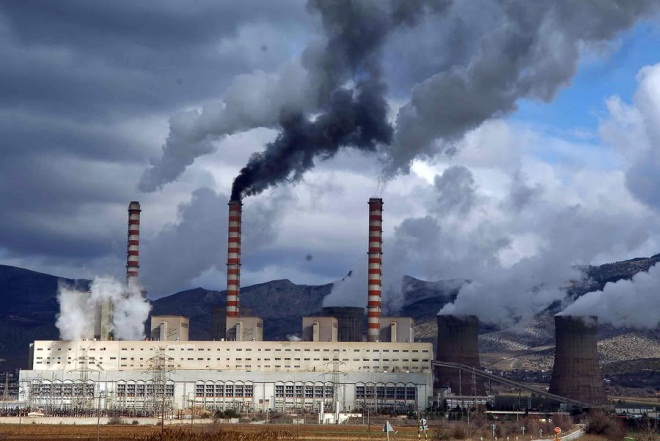 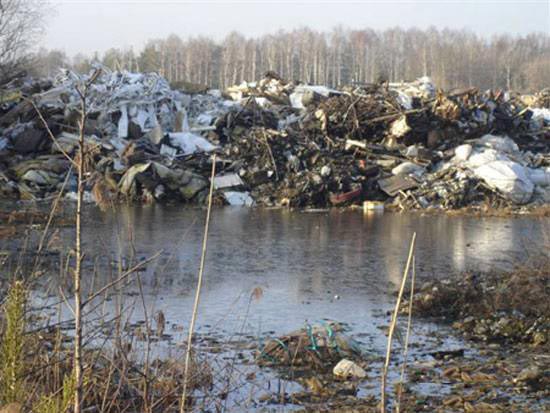 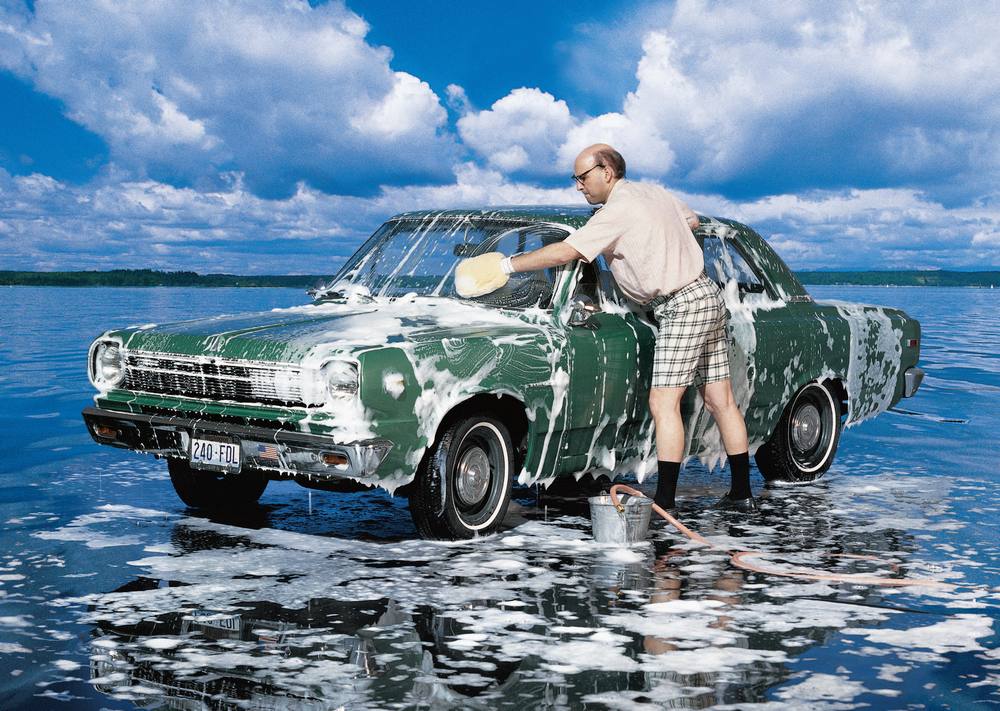 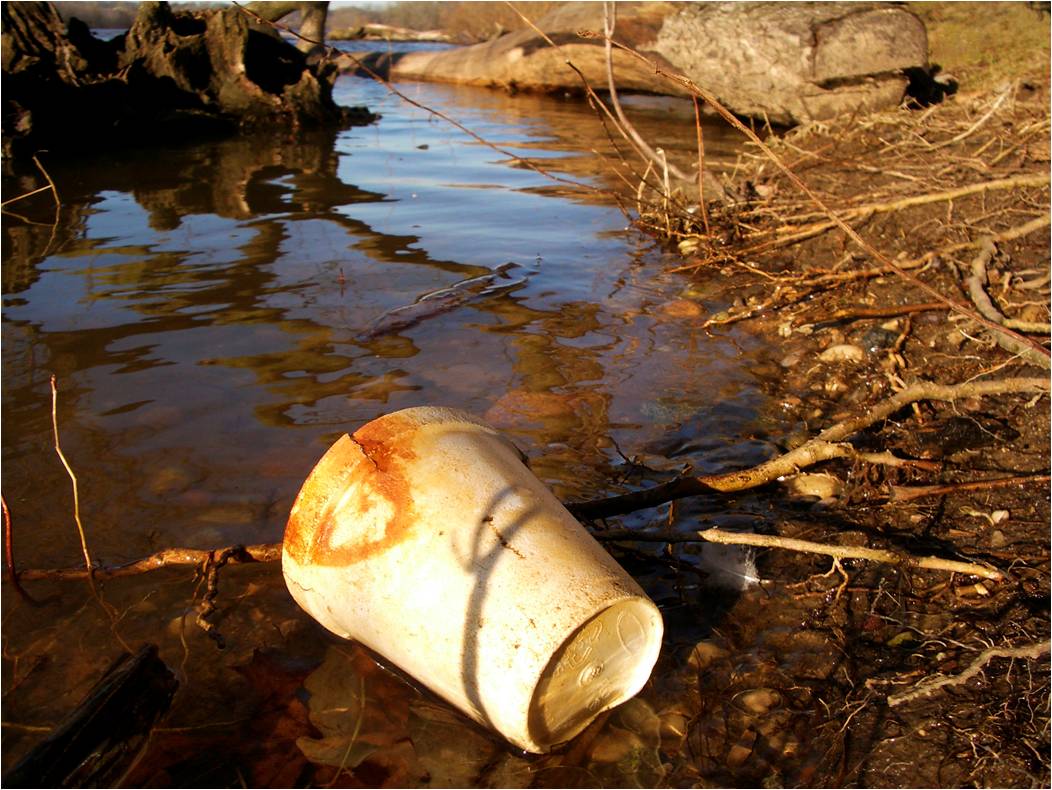 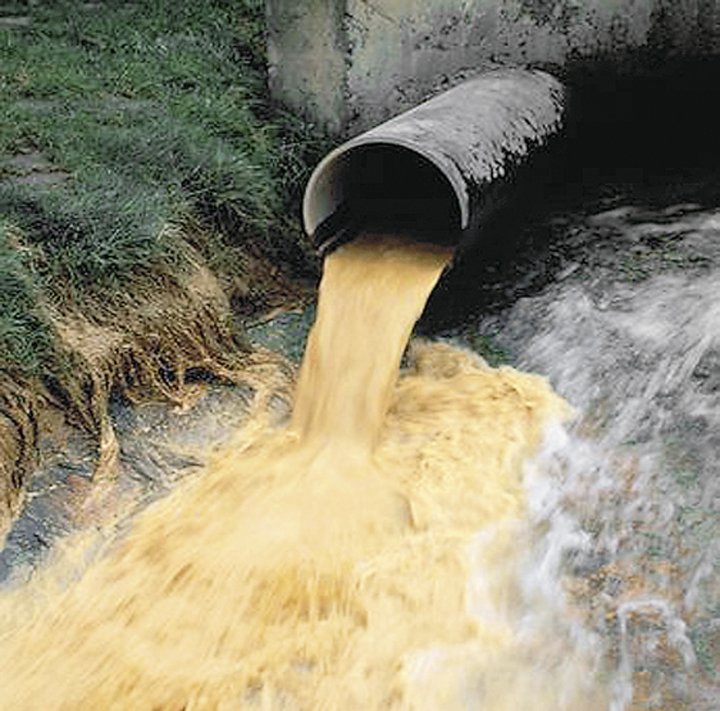 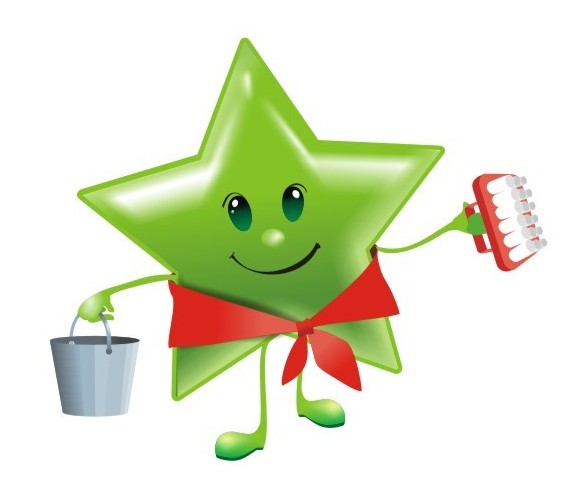